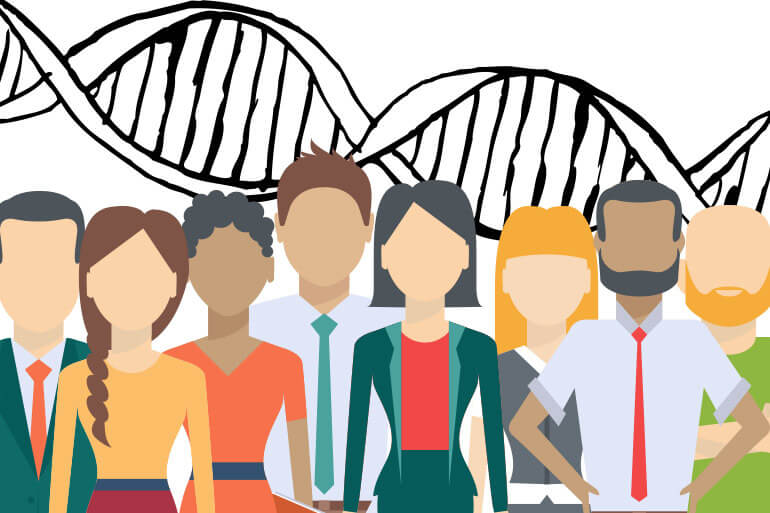 Deep Learning
in Biomedical Data Science
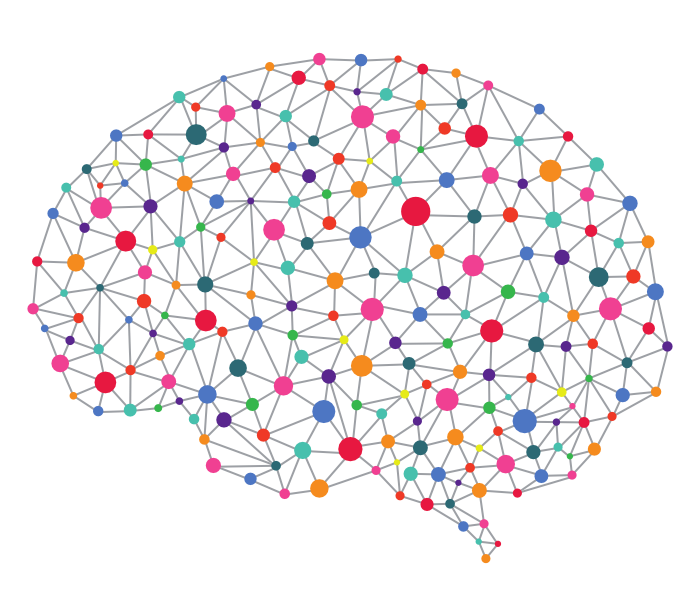 Hussein Mohsen
CBB752 Spring 2019
Hussein Mohsen
CBB752 Spring 2019
Applications
Image Color Restoration
Image Captioning
Object Classification
Robotics
Self-driving Cars
Machine Translation
Speech Recognition
Text Generation
Handwriting Generation
Music Composition
& more
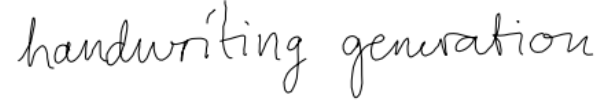 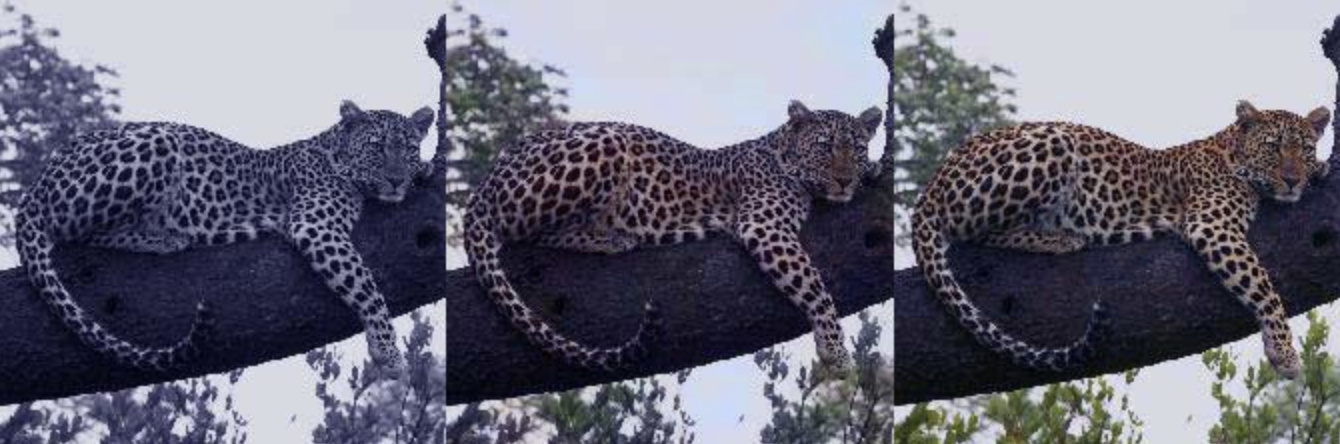 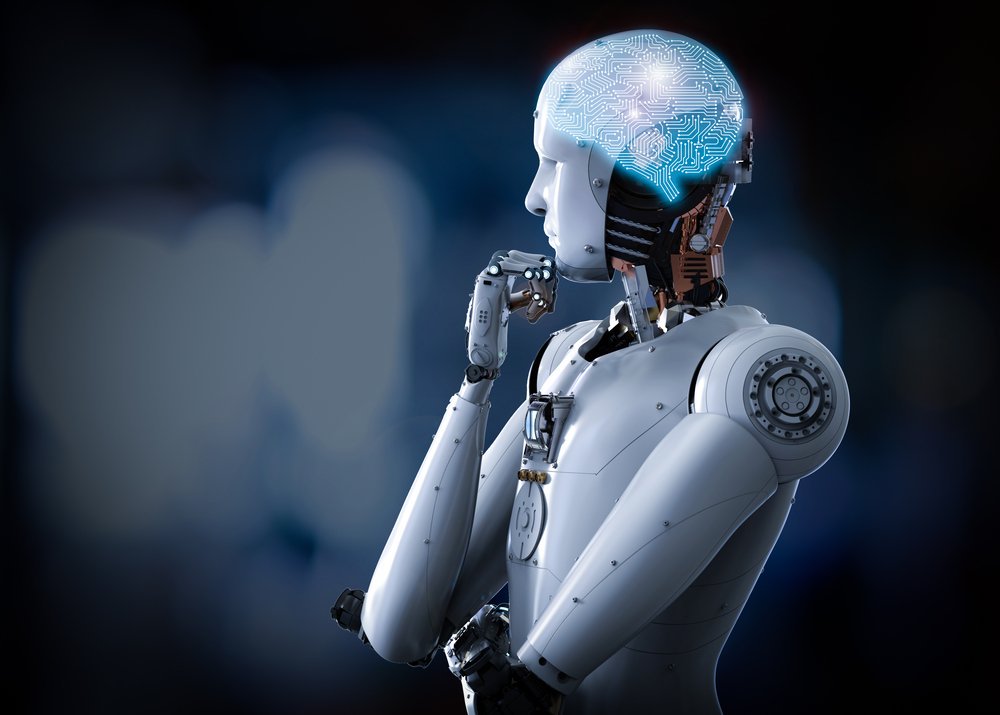 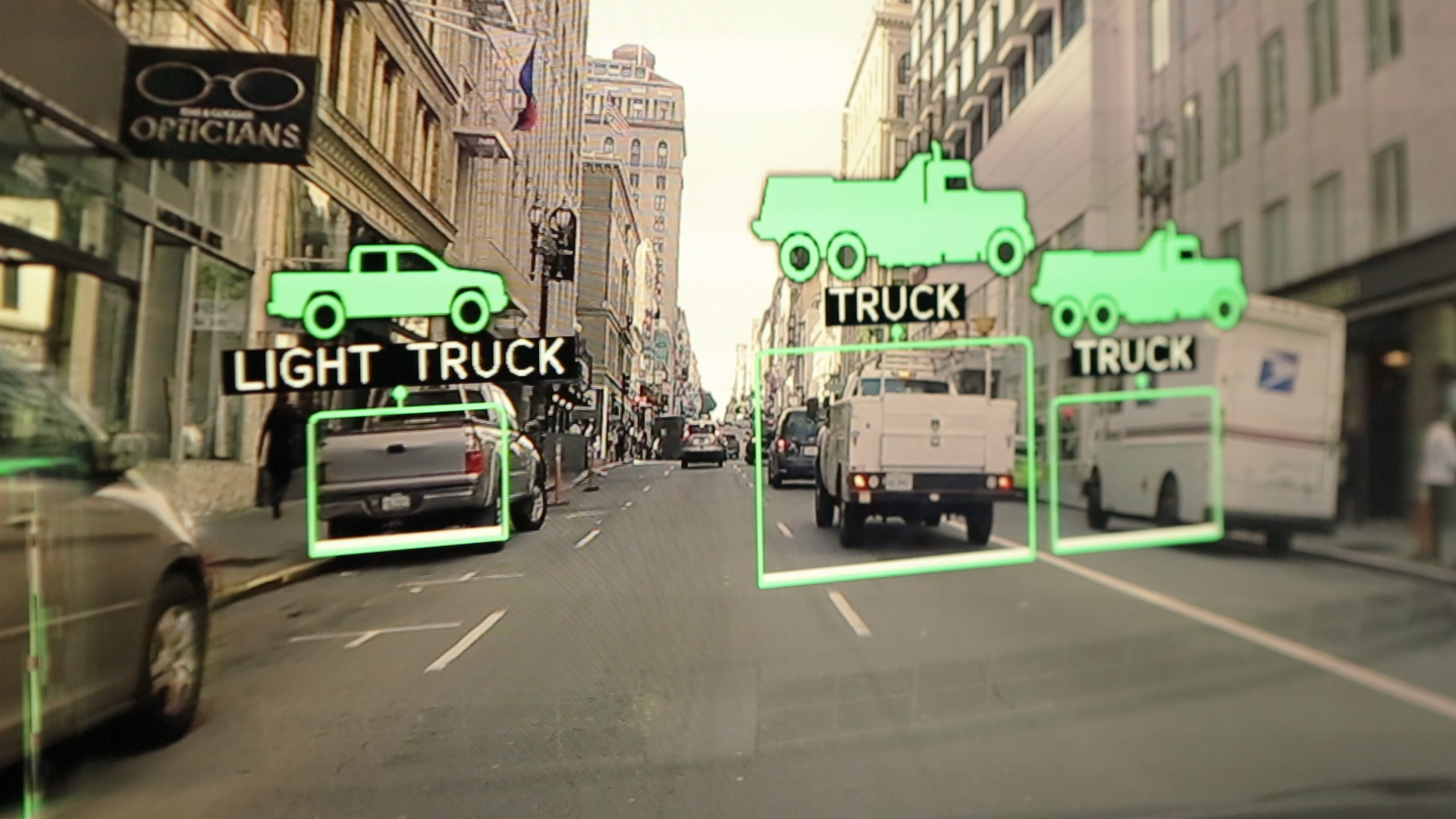 ‹#›
Applications
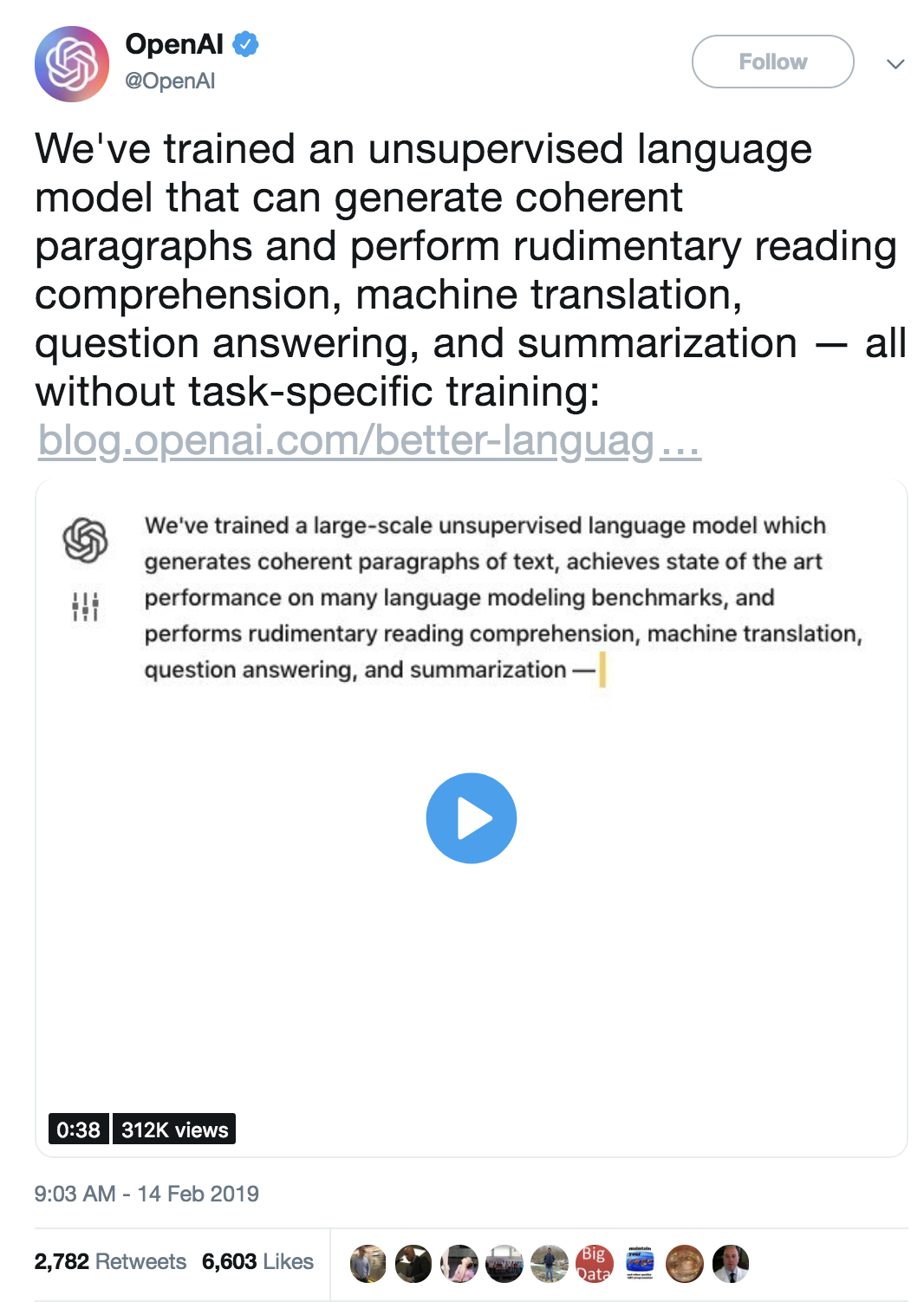 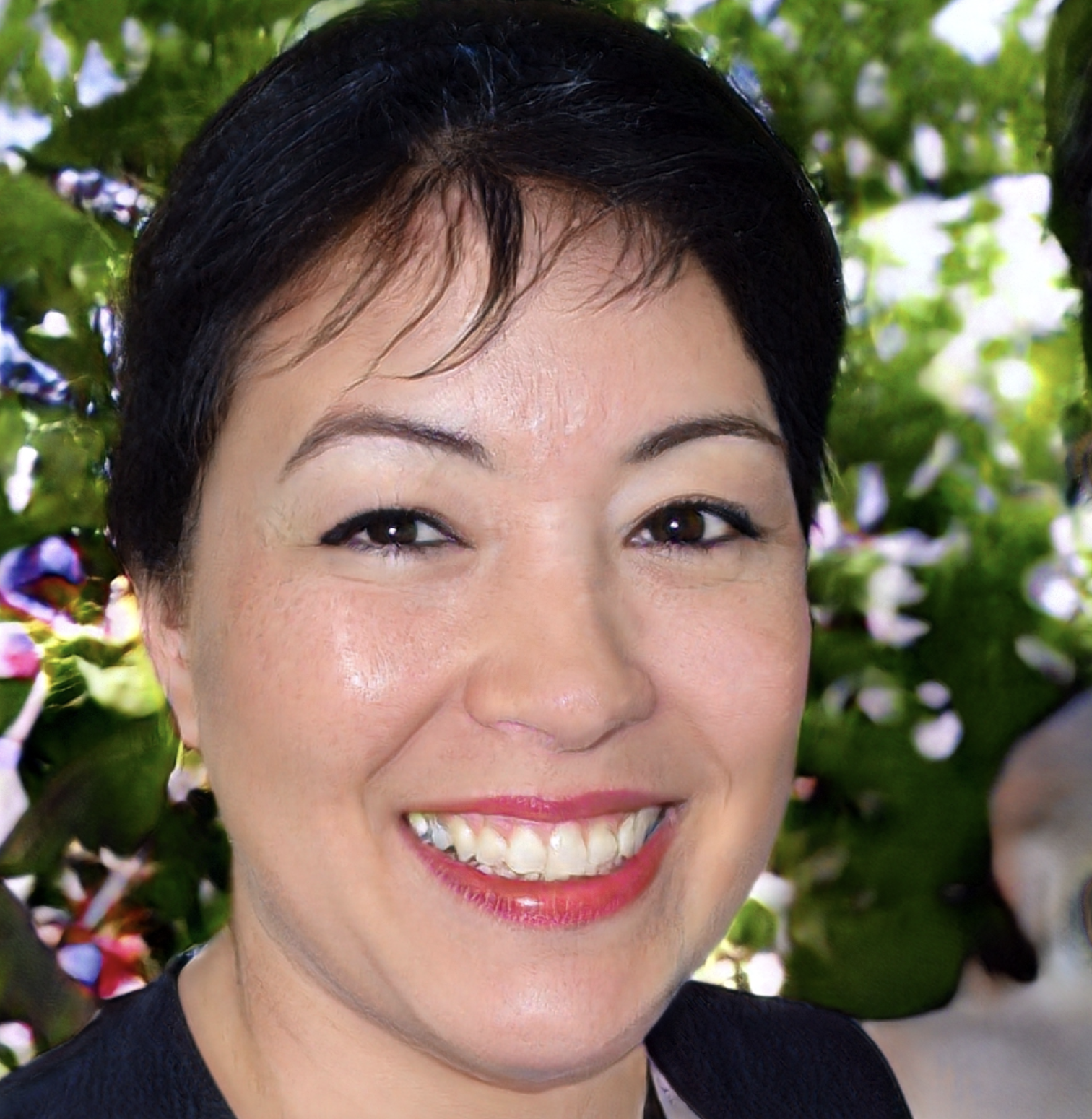 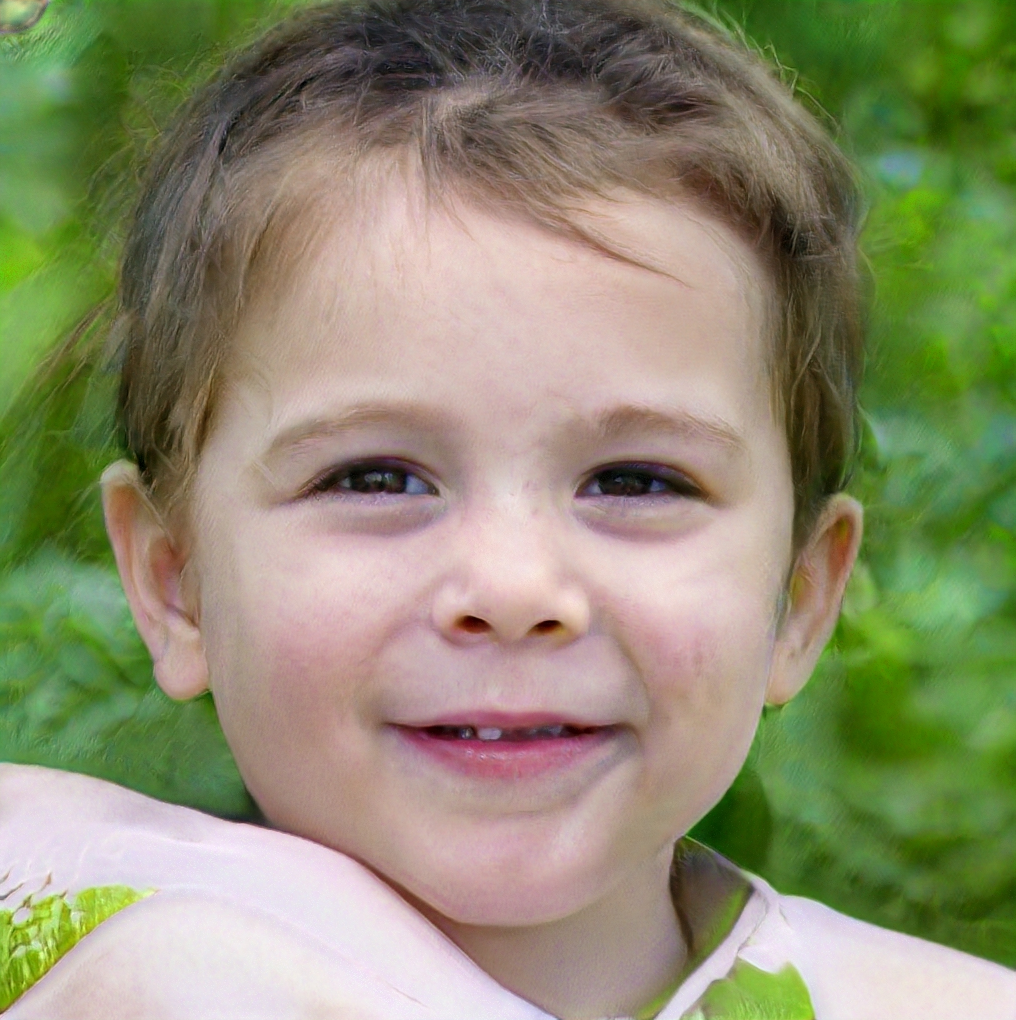 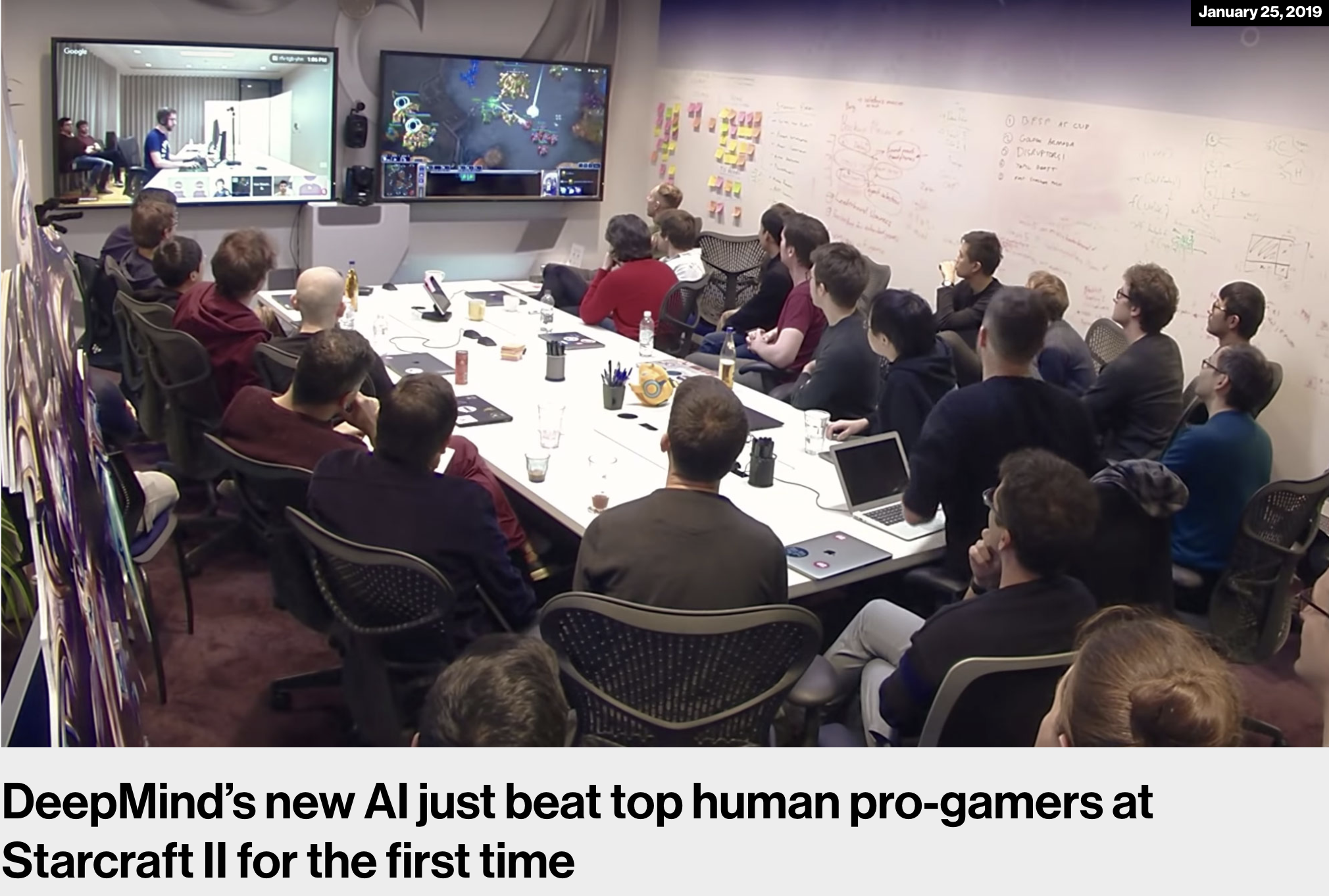 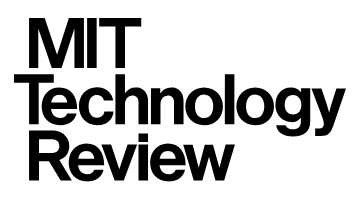 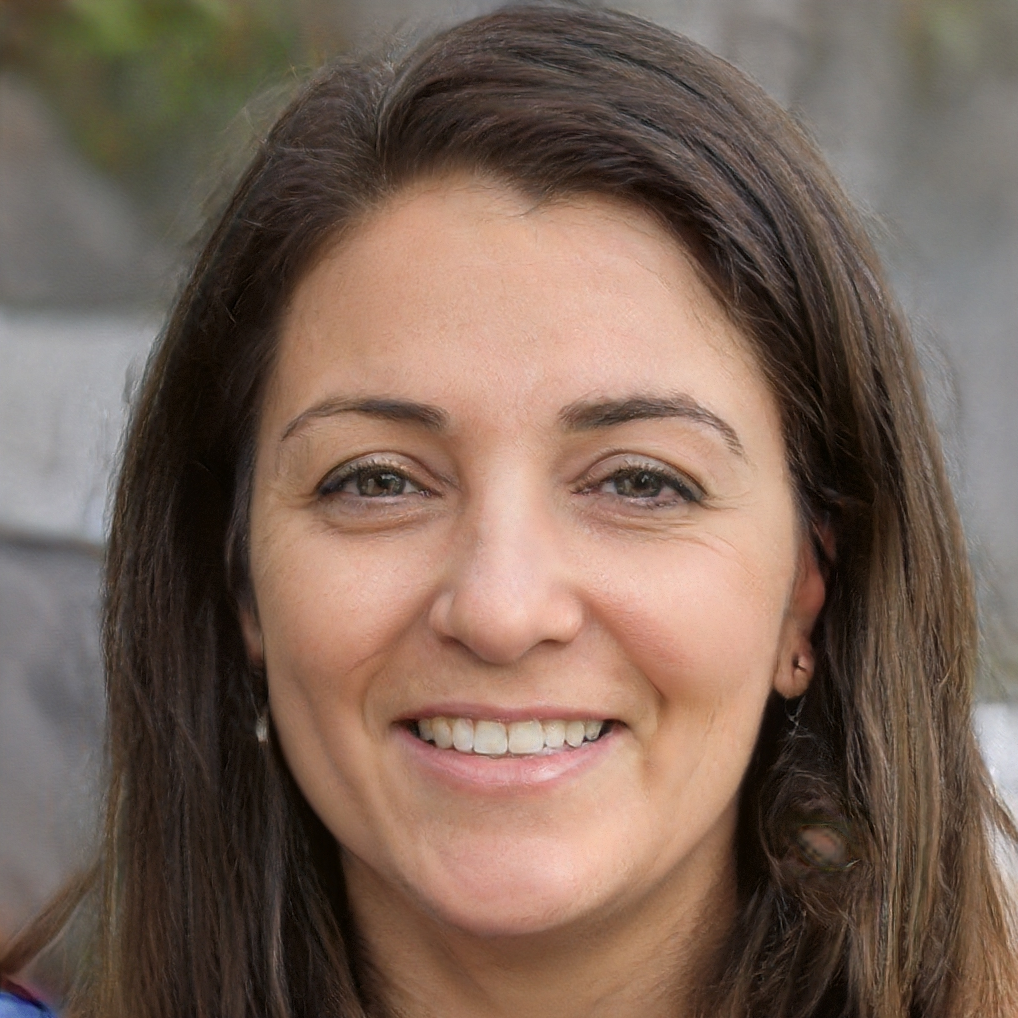 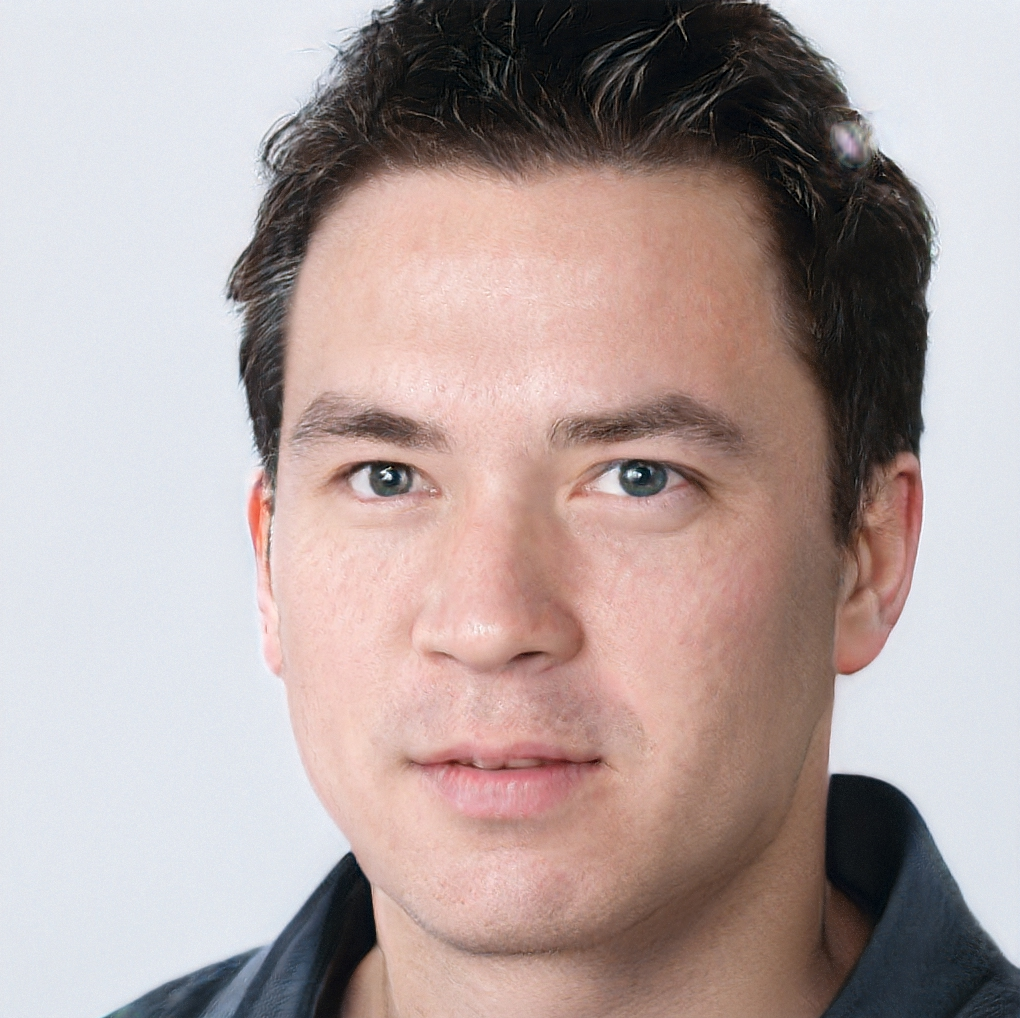 [https://thispersondoesnotexist.com]
‹#›
[Speaker Notes: Computer Vision application
Matrices + one-hot encoding]
One-Hot Encoding of Sequences
‹#›
Applications
Biomedical Data Science
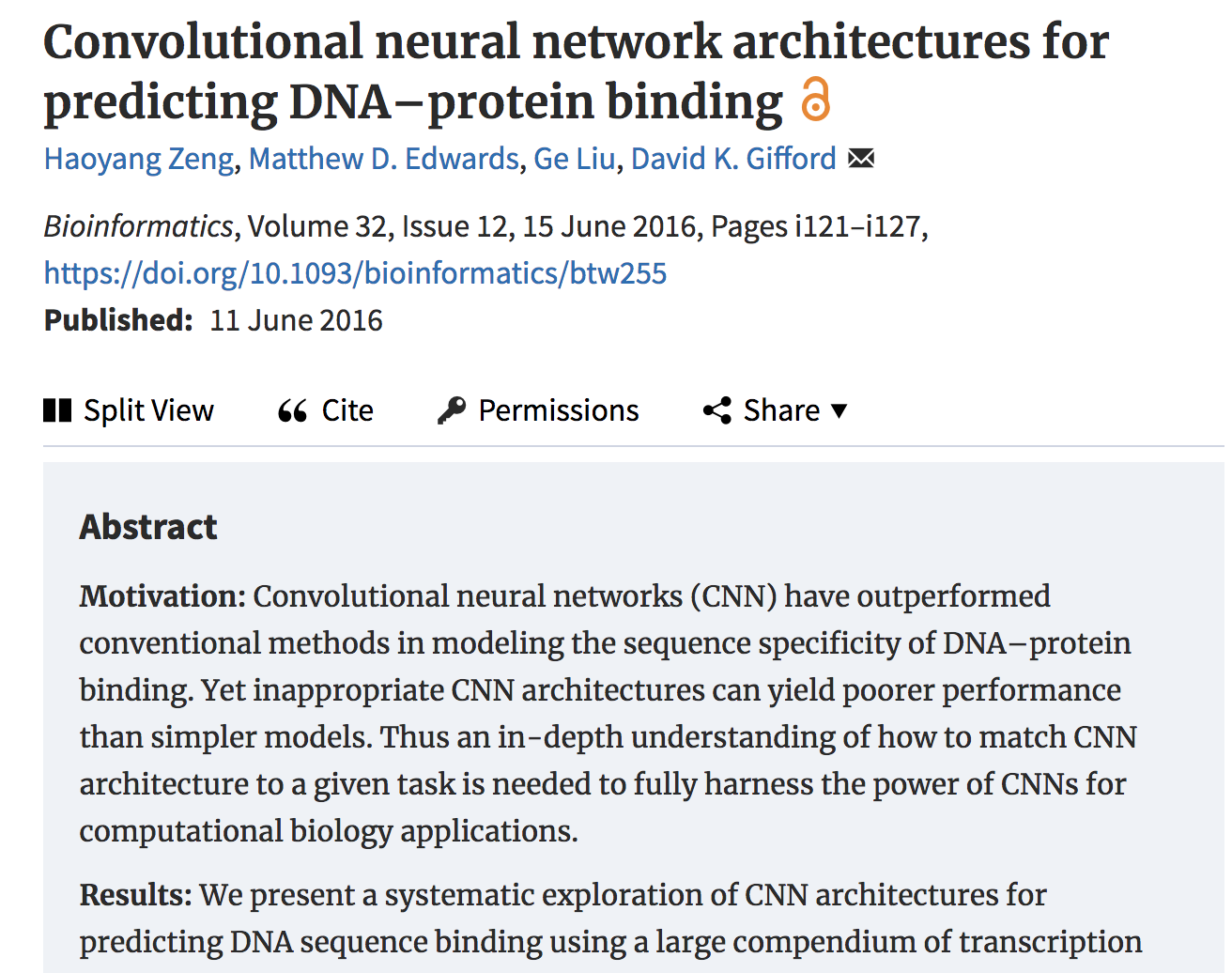 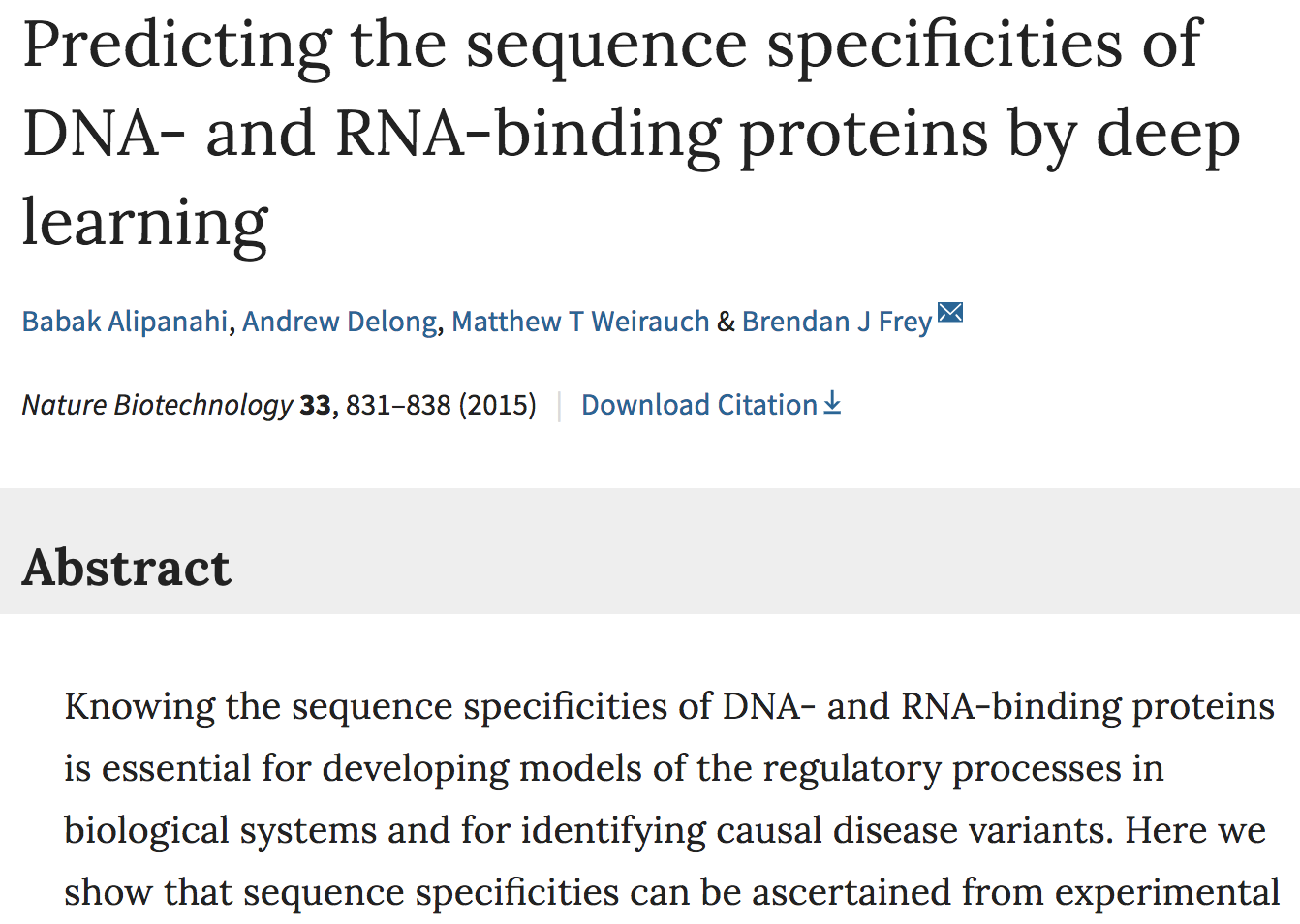 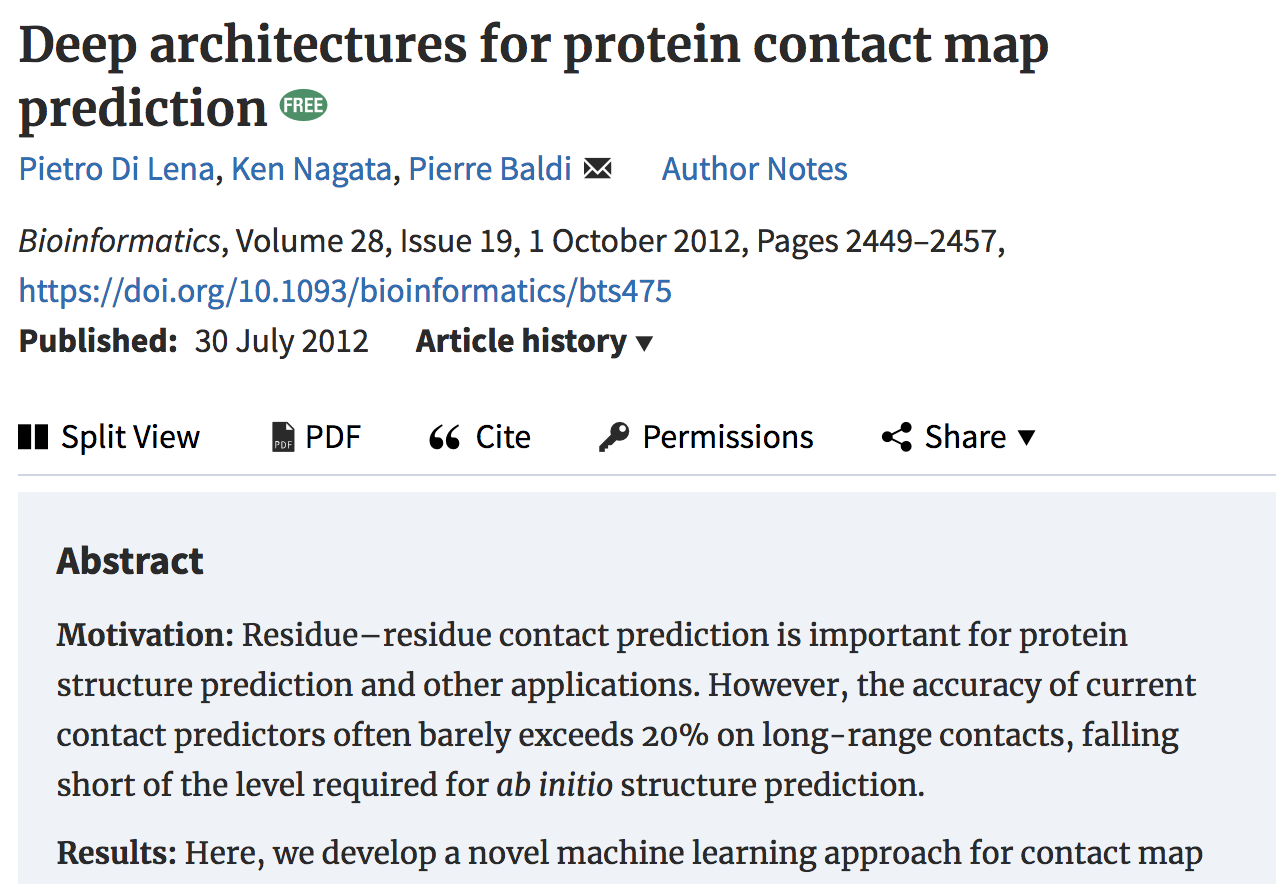 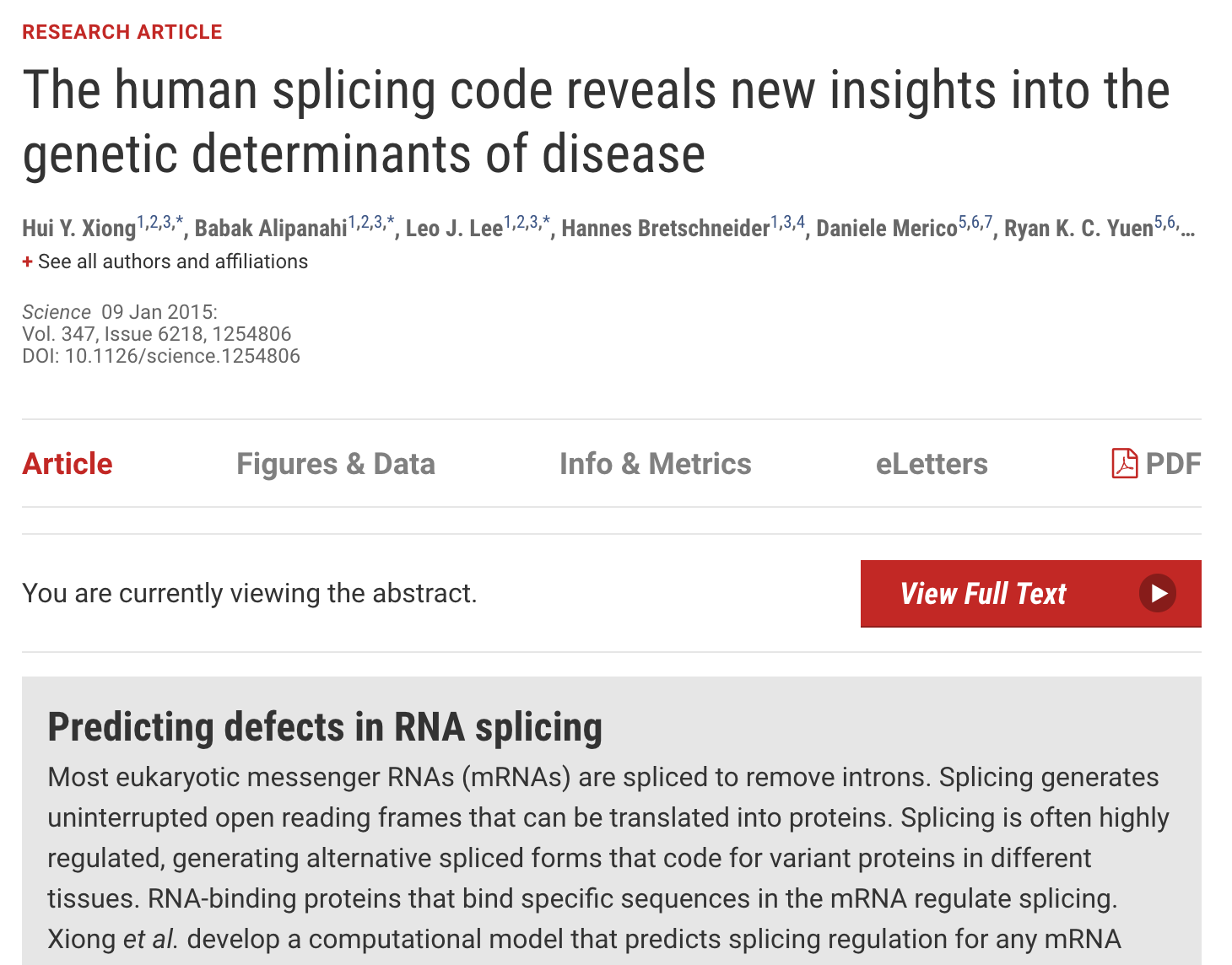 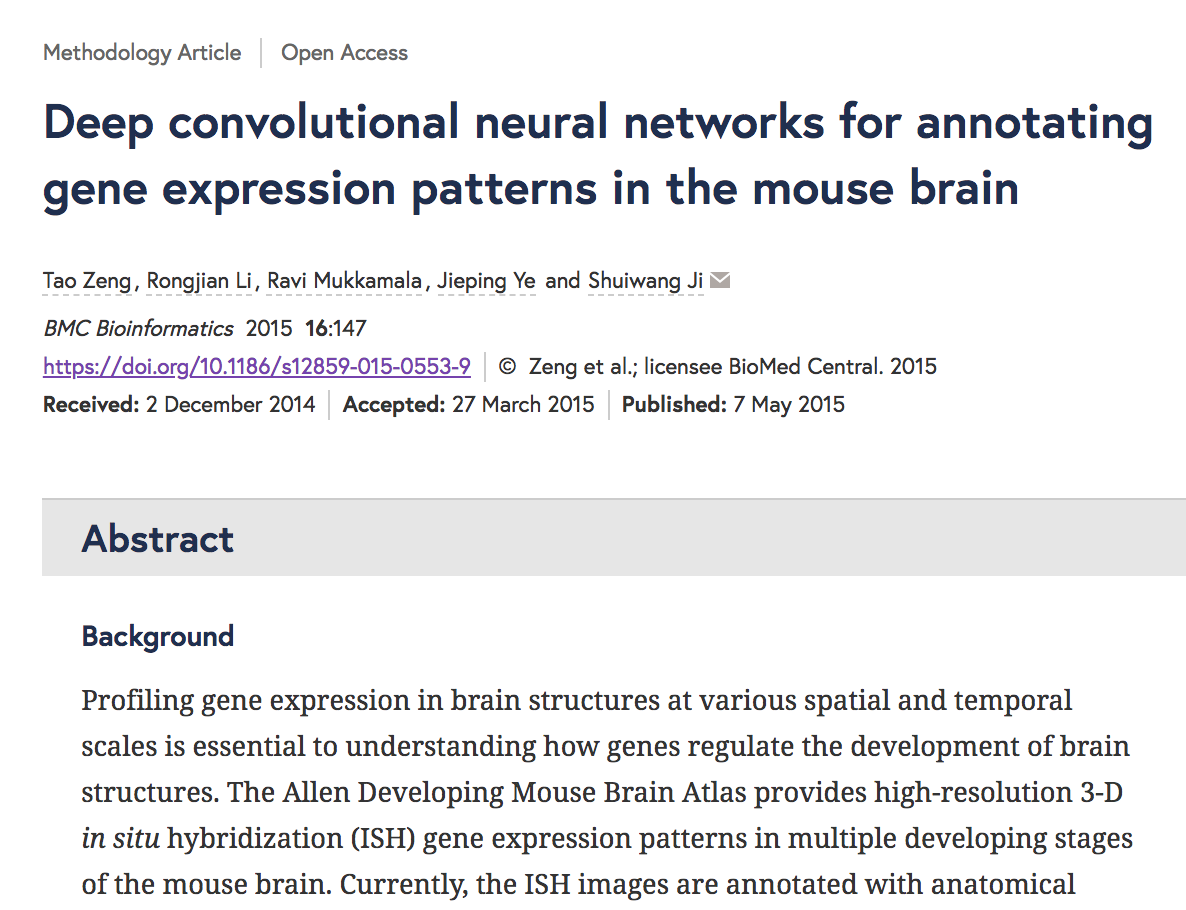 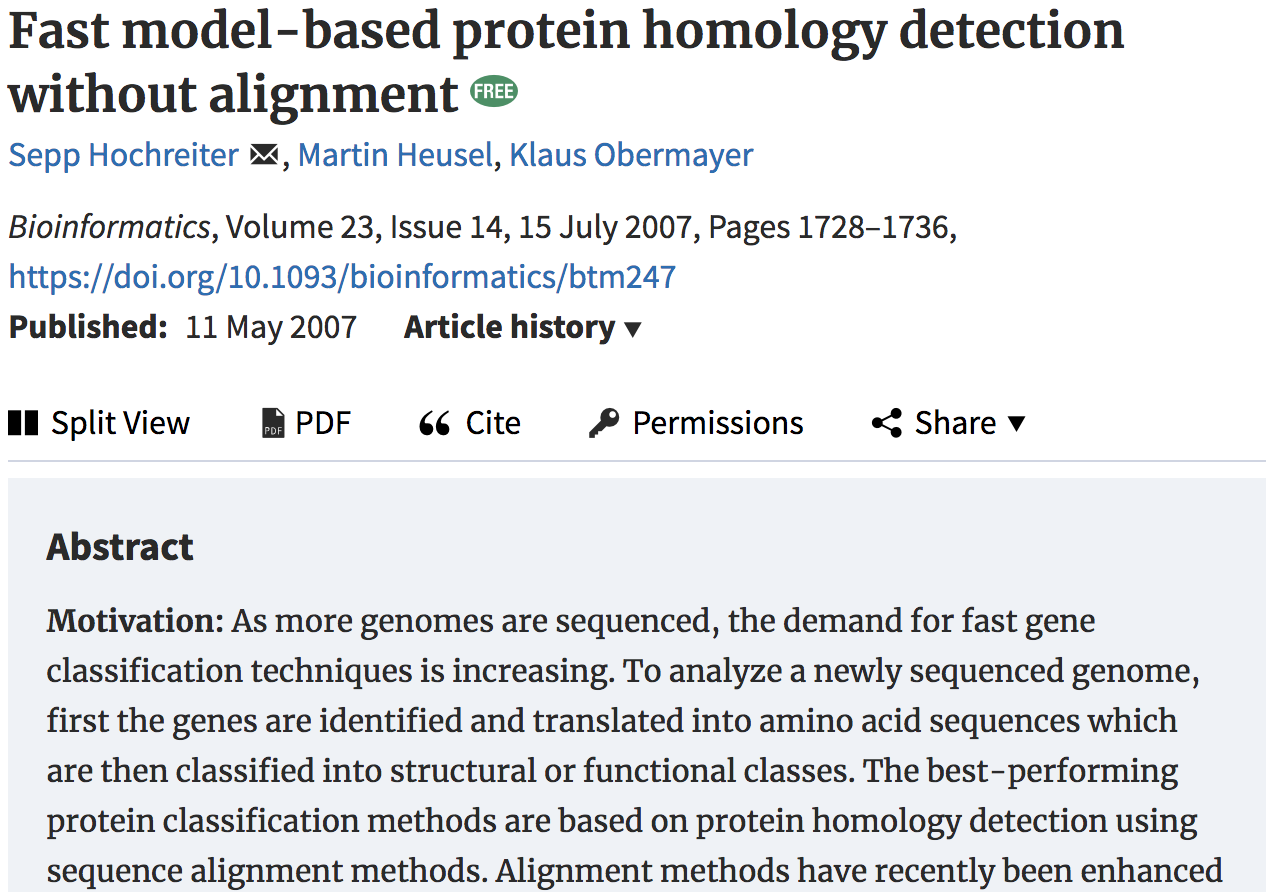 ‹#›
2007
2012
2015
2015
2015
2016
[Speaker Notes: Avalanche]
Applications
Biomedical Data Science
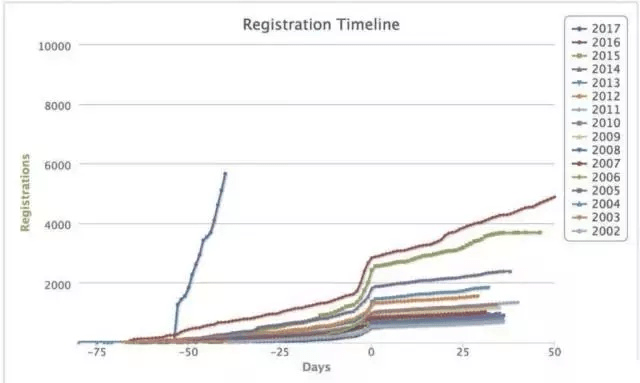 DeepBind, DeepFold, DeepSEA, DeepCNF, DeepVariant, DeepMotif, DeepLNC, DeepCpG, DeepCyTOF, DeepChrome, DeepWAS, DeepSplice, and other methods
NeurIPS Registration Timeline [2002-17] @lxbrun
‹#›
[Speaker Notes: Chossing applications: different tasks, different data types, different trends]
Applications
Biomedical Data Science
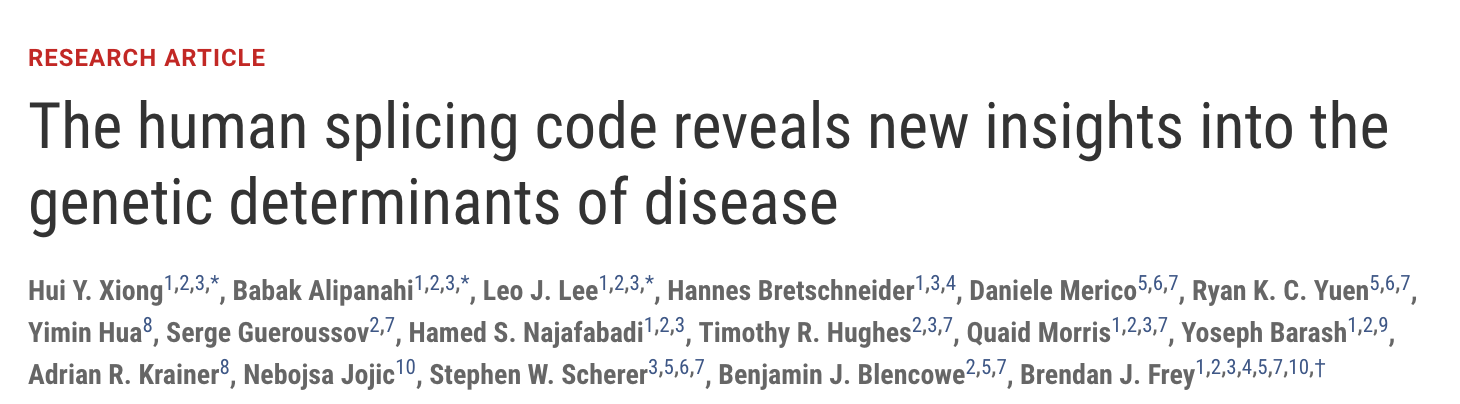 Prediction of RNA Splicing
1393 sequence features as input
Fully-connected neural networks
RNA-seq from Illumina Human Body Map 2.0 project
Assessment of >650,000 SNPs effect on splicing regulation from the NCBI database of genetic variation (dbSNP) and Human Gene Mutation Database (HGMD)
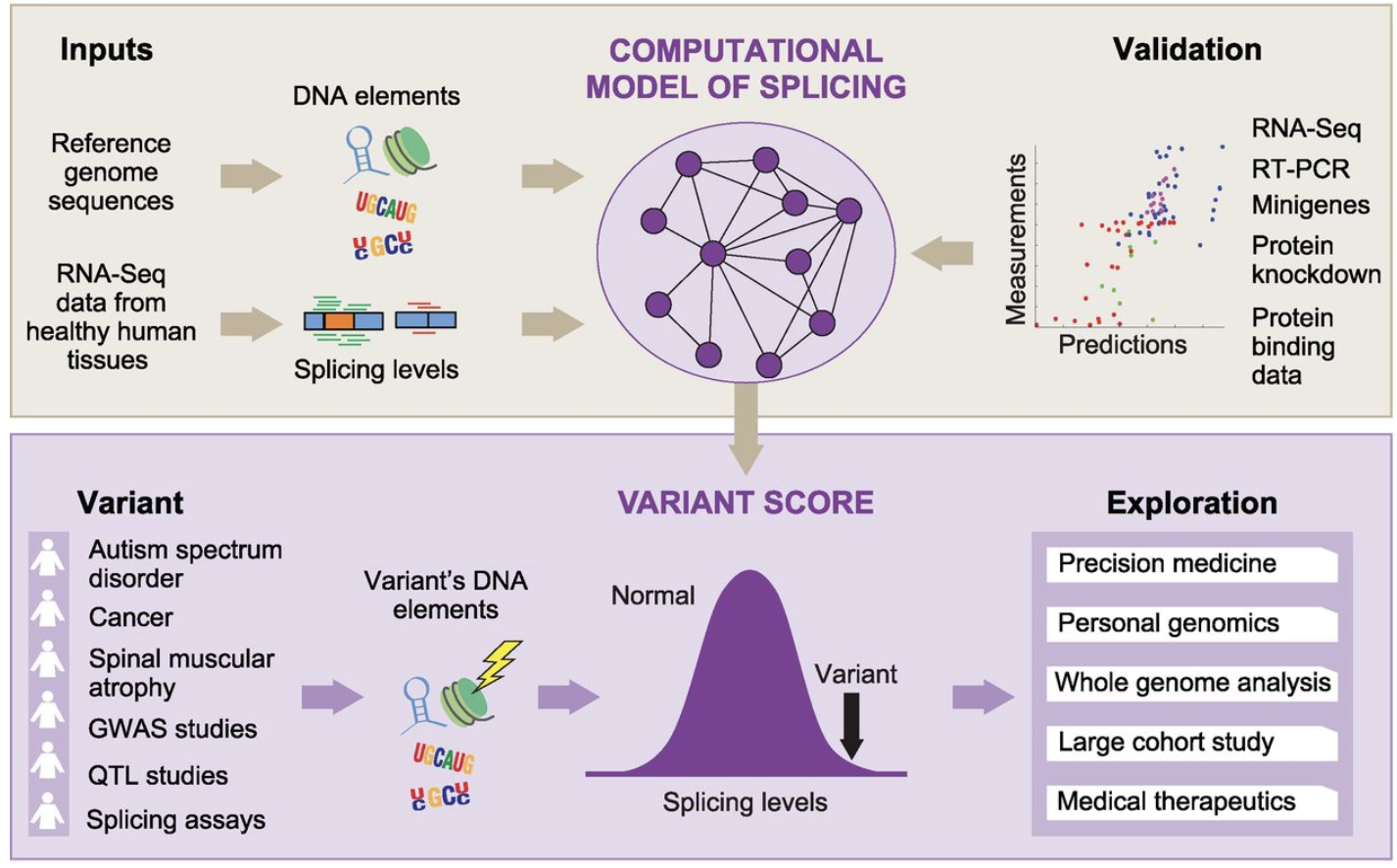 ‹#›
[2015]
[Speaker Notes: Notice how nnets are represented]
Applications
Biomedical Data Science
Skin cancer classification
129,450 clinical images from public repositories and SUMC
757 training classes
Task 1: Lesions 
CNN: >72% accuracy
Dermatologists: 65-66% 
Task 2: Lesions 
CNN: >55% accuracy
Dermatologists: 53-55%
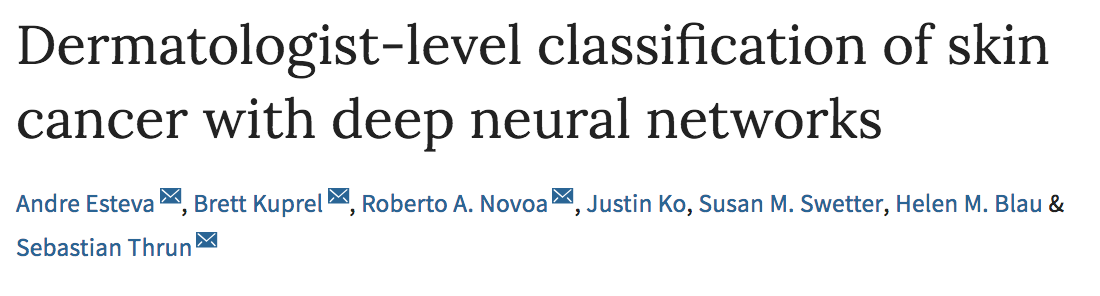 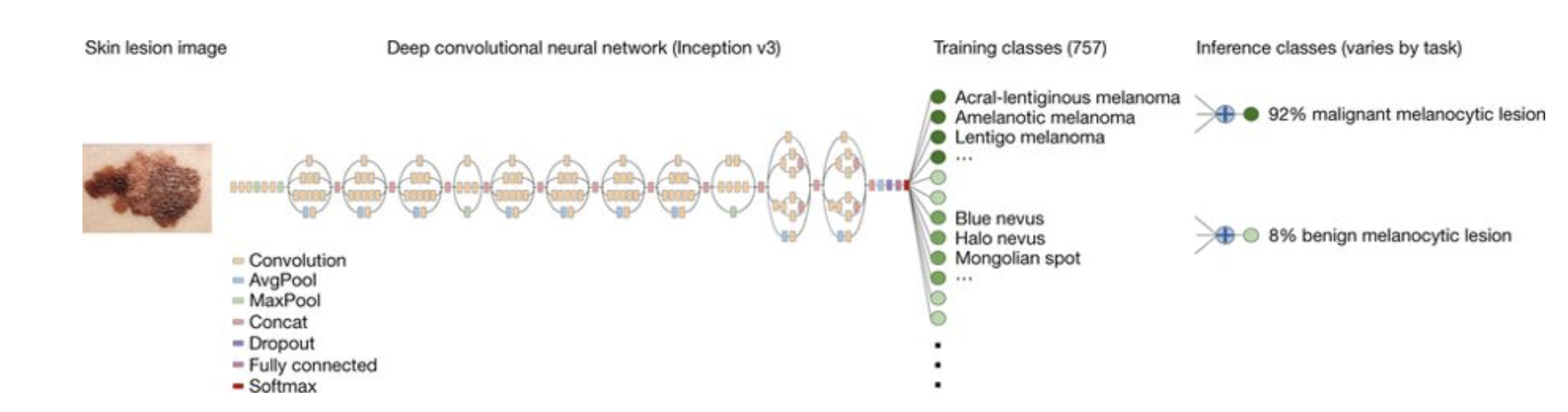 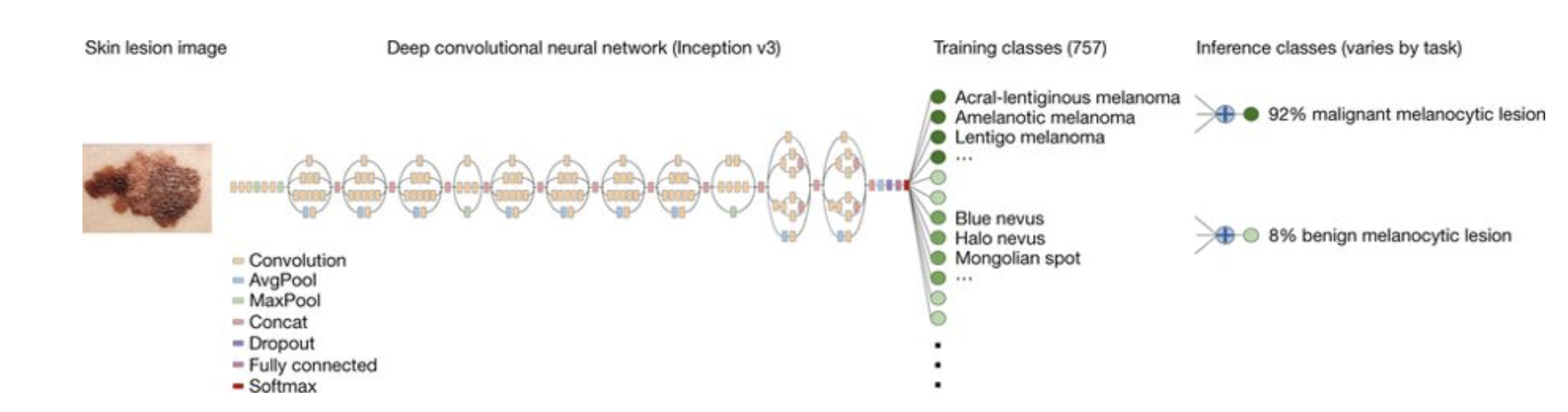 [2017]
‹#›
[Speaker Notes: Networks are becoming more complicated]
Applications
Biomedical Data Science
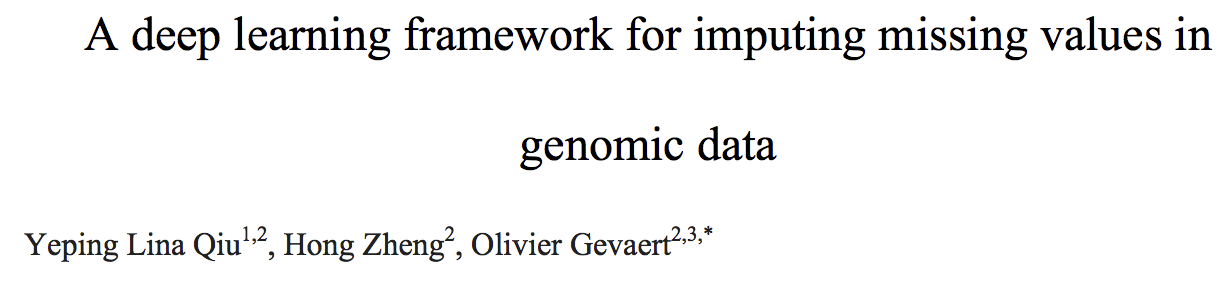 Denoising Autoencoder (AE) for genomic data imputation
| I | = | O |, bottleneck layer | B | << | I |, | O |
17,000+ genes, 269,000+ CpG sites
Pan-Cancer RNA-seq and DNA Methylation data from The Cancer Genome Atlas (TCGA)
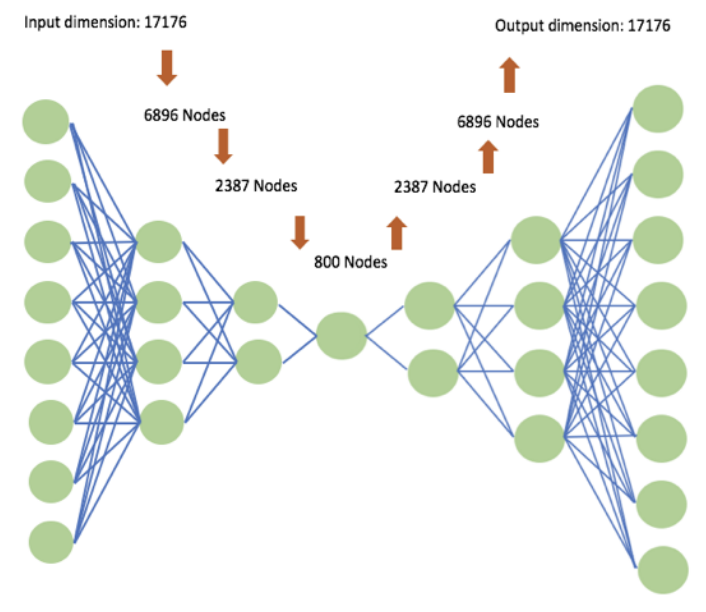 ‹#›
[2018]
[Speaker Notes: Relates to SVD? Yes.]
Challenges
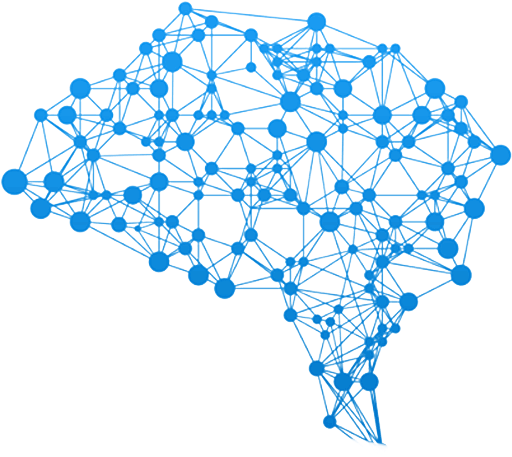 Interpretability
Different from interpretability in Optimization
Weight matrix interpretation
Input feature prioritization
Biologically or clinically-driven
Earlier and later layers usually have more importance

Data availability

Hyperparamter Optimization
Set before training
Finding suboptimal combinations can be time consuming
‹#›
Interpretability
DeepBind
Interpretability
Different from interpretability in Optimization
Weight matrix interpretation
Input feature prioritization
Biologically or clinically-driven
Earlier and later layers usually have more importance

What would happen if the number of convolution filters is quite high?
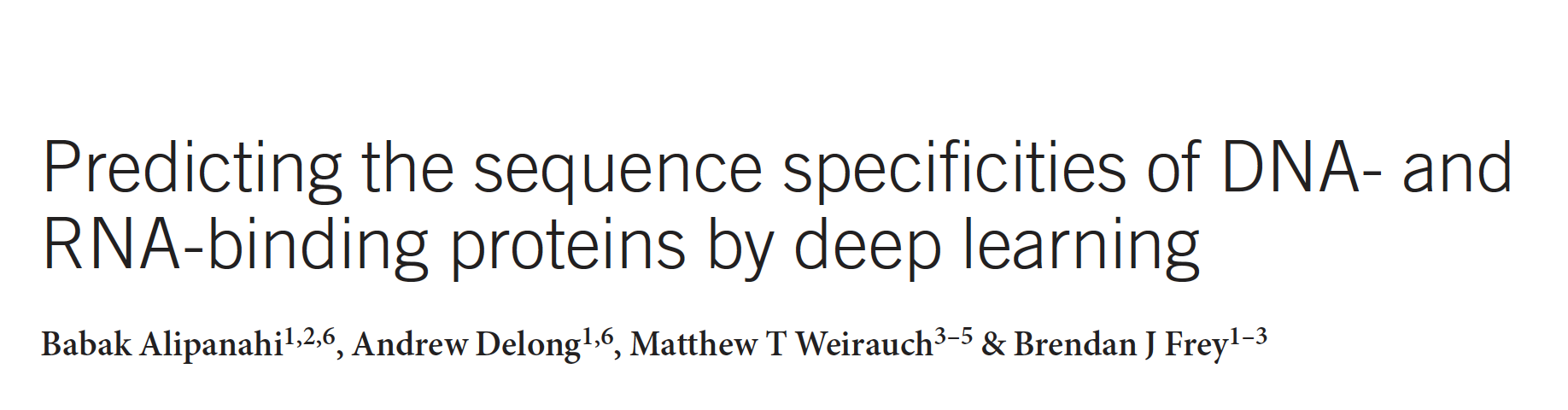 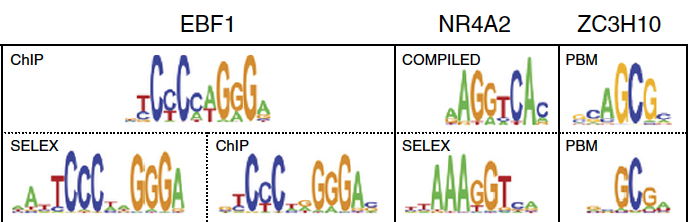 Known
 motifs
DeepBind
 motifs
‹#›
Interpretability
SurvivalNet
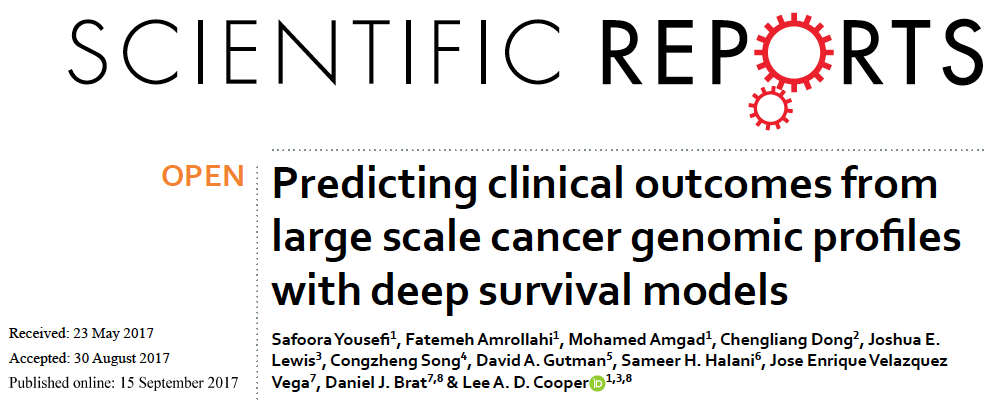 Interpretability
Different from interpretability in Optimization
Weight matrix interpretation
Input feature prioritization
Biologically or clinically-driven
Earlier and later layers  usually have more importance

17,000-18,000 features dominated by gene expression and clinical variables
Why would features be prioritized? What would potential downstream analyses be?
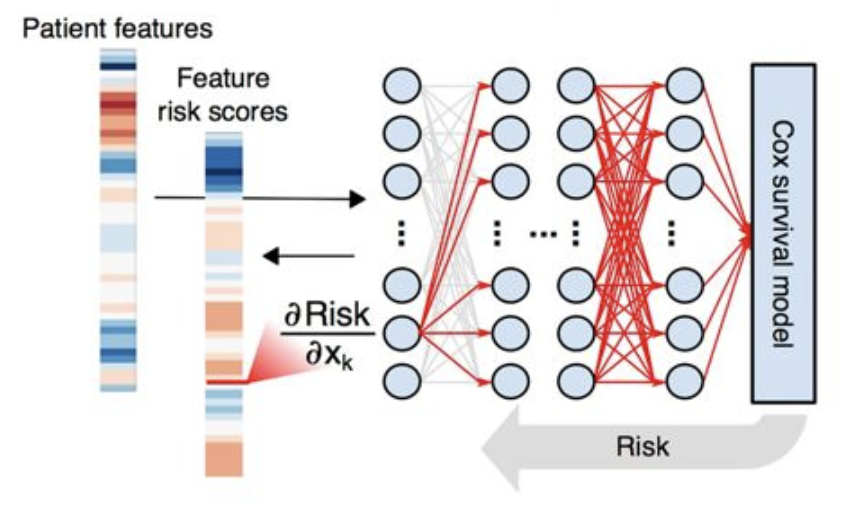 ‹#›
Notes
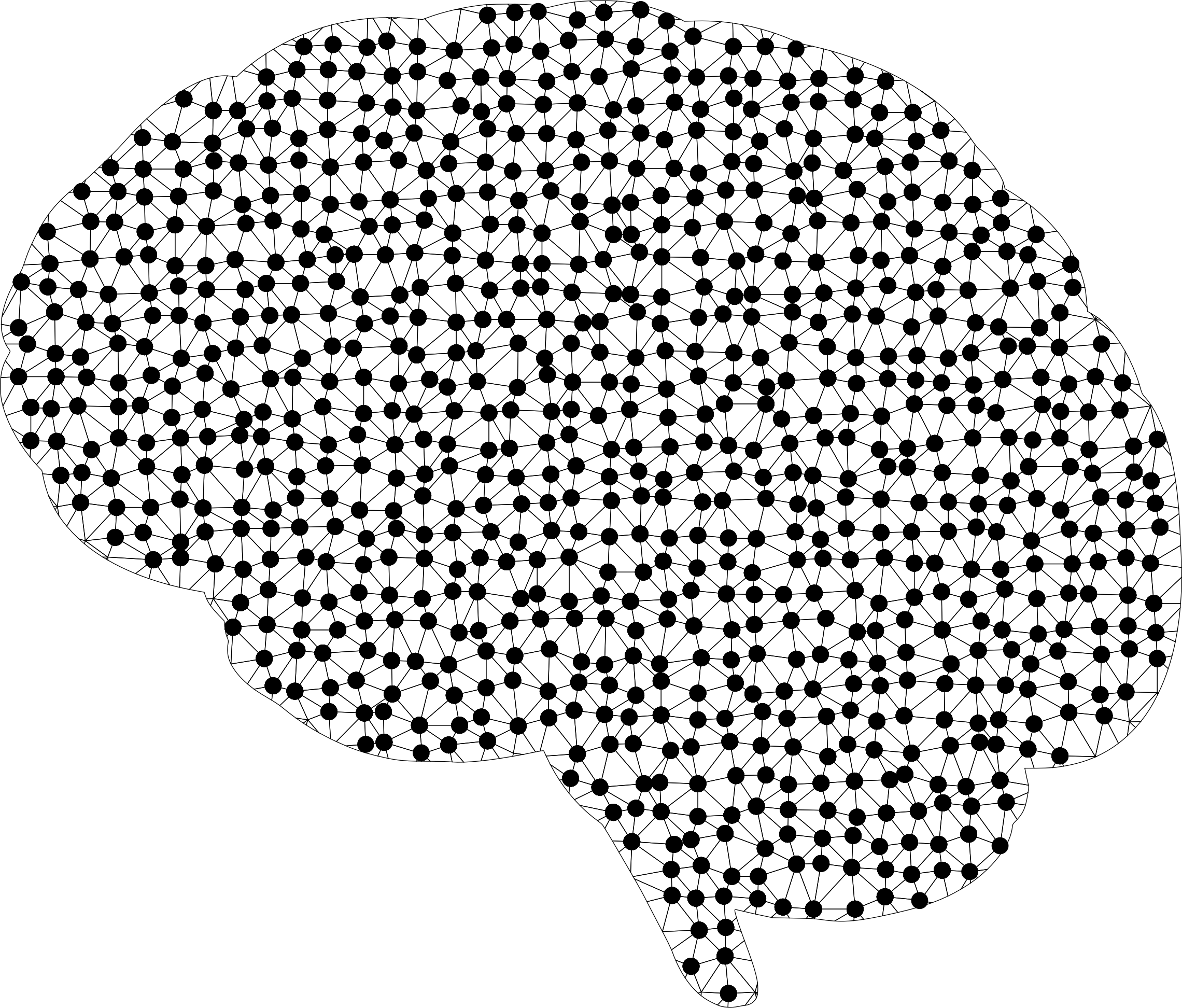 Advances in computing
Availability of large datasets

Ability to detect highly complex, non-linear patterns
Ability to predict many outputs at once
Transfer learning to transfer patterns learned by one model to another
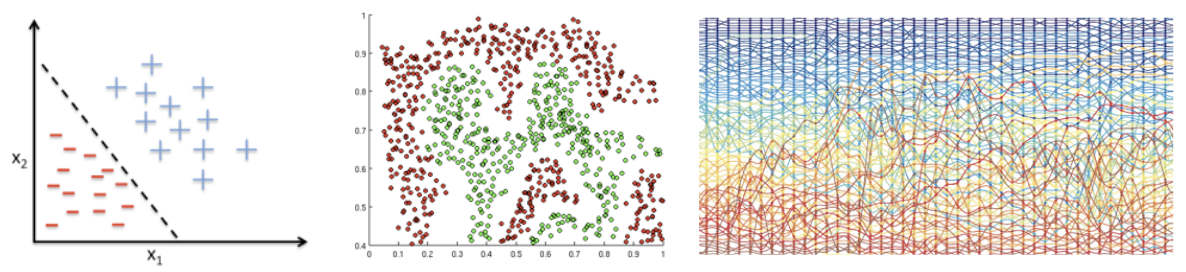 ‹#›
Resources
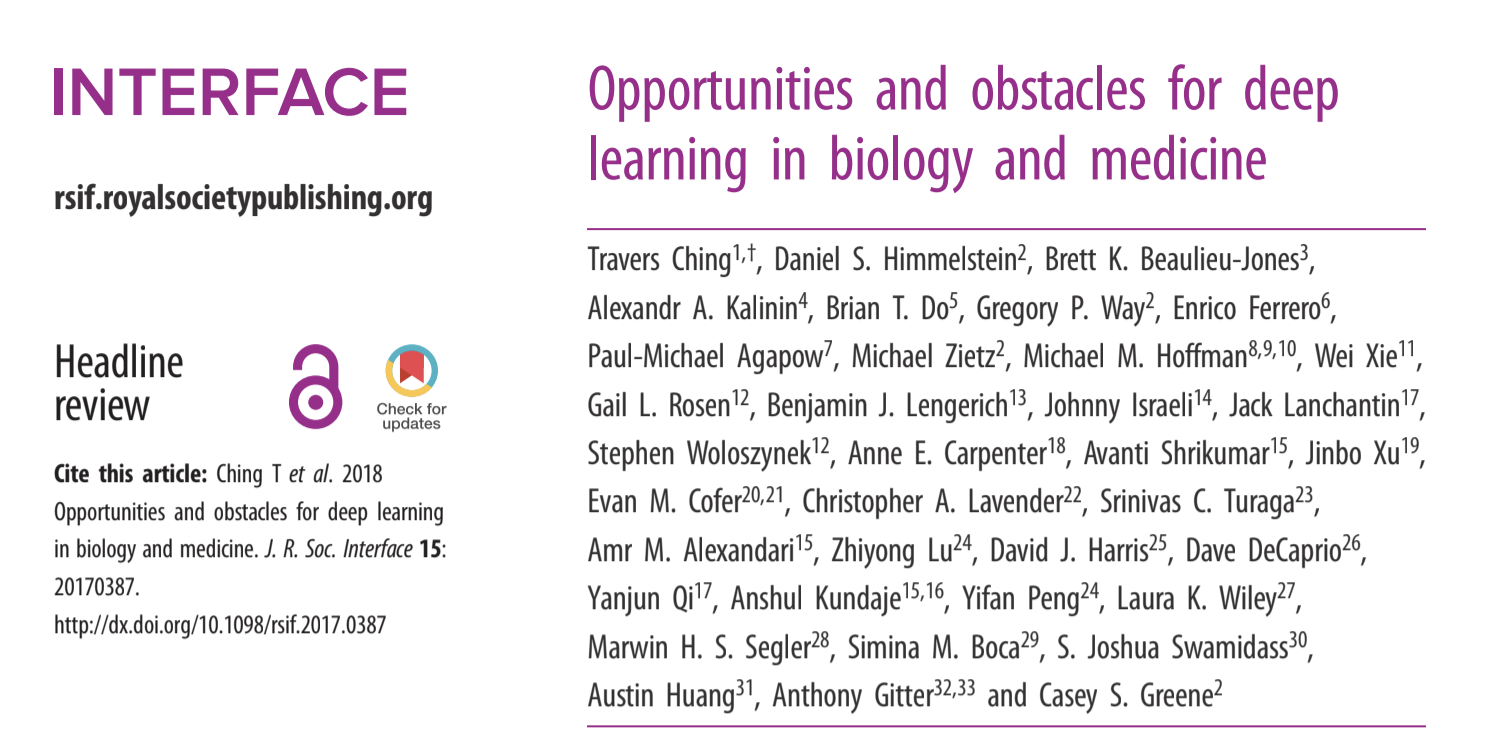 ‹#›
Resources
Neural Networks and Deep Learning by Michael Neilson [http://neuralnetworksanddeeplearning.com/]
Deep Learning by Ian Goodfellow and Yoshua Bengio and Aaron Courville
[http://www.deeplearningbook.org/]
DeepLearning.ai on Coursera
[https://www.coursera.org/deeplearning-ai]
‹#›
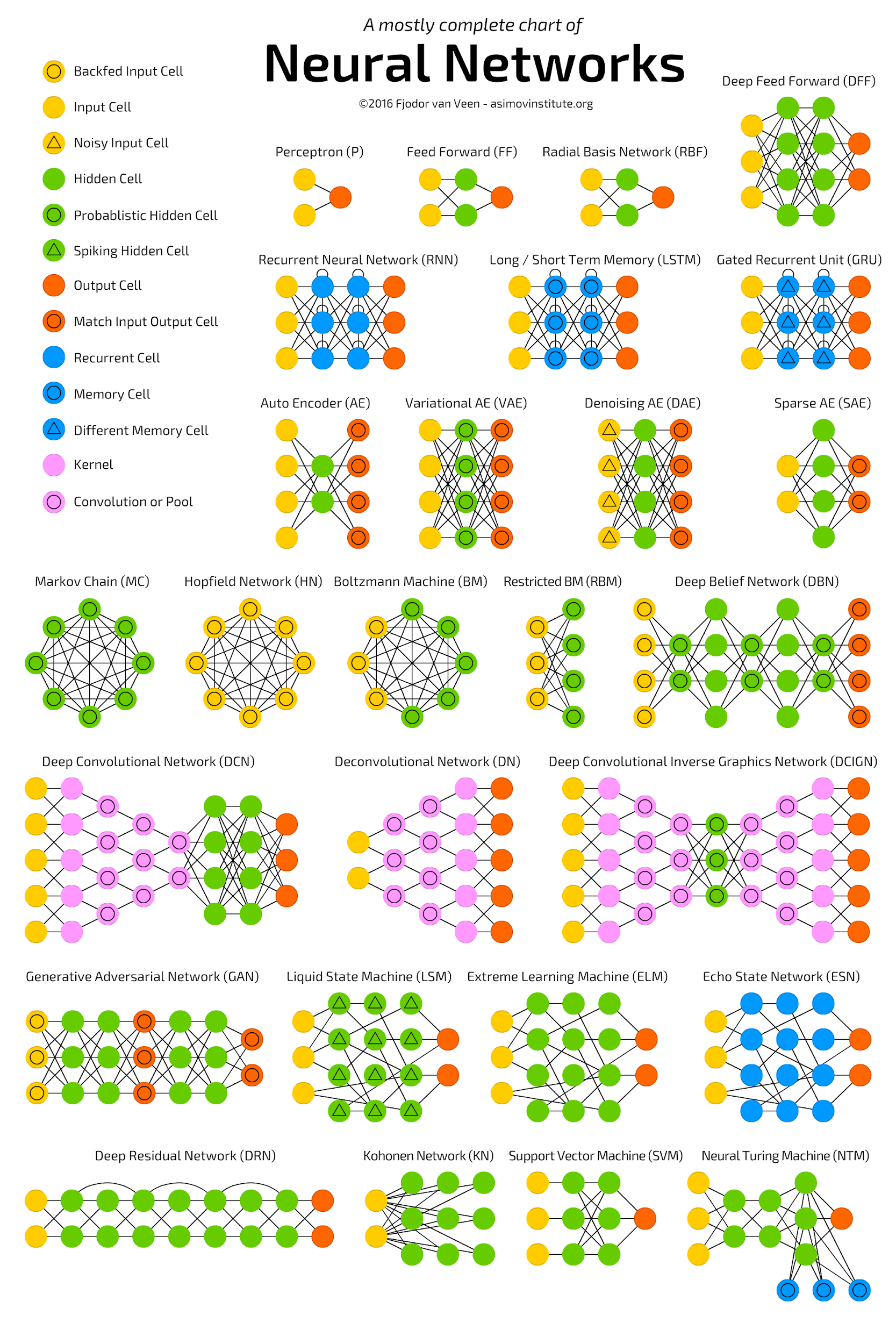 Resources
‹#›